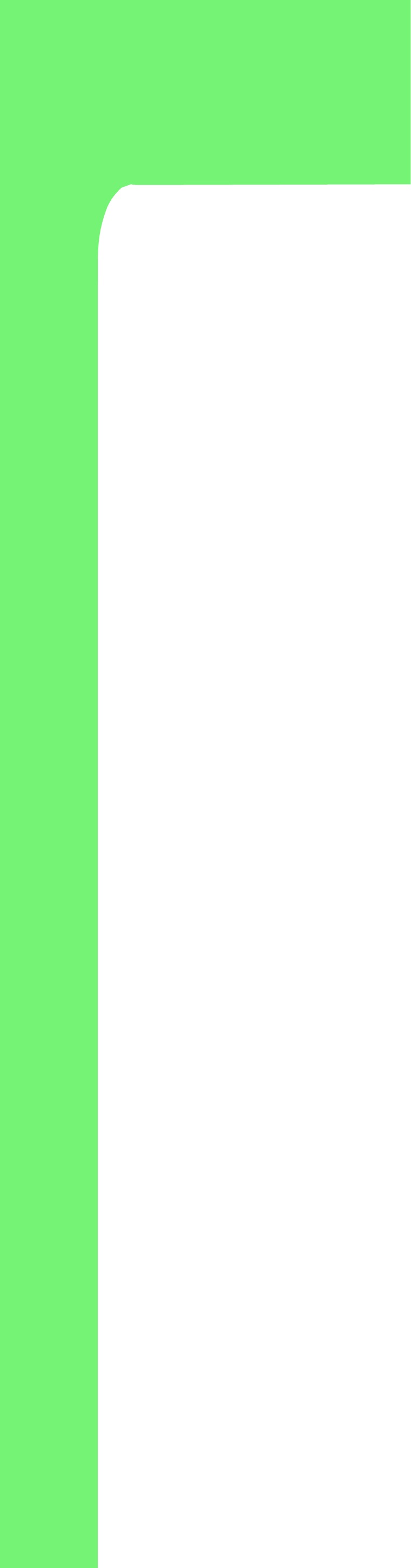 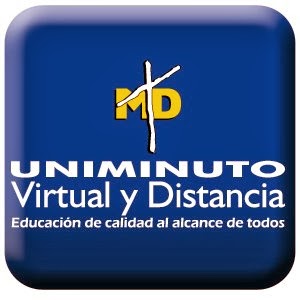 IV COLOQUIO DE INVESTIGACIÓN CONTABLE

SISTEMATIZACIÓN Y APRENDIZAJE DE LA PRÁCTICA PROFESIONAL
CONTADURÍA PÚBLICA UVD
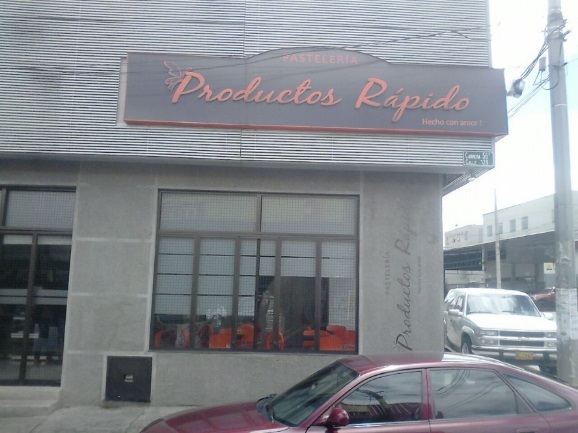 CONTROL DE COSTOS DE PRODUCCIÓN EN LA EMPRESA PRODUCTOS RÁPIDO LTDA.
Tomado de: http://productosrapido.com.co/inicio/productos/
JENNER ORTEGA SUÁREZ
CORPORACIÓN UNIVERSITARIA MINUTO DE DIOS UVD CONTADURÍA PUBLICA IX PERIODO 
DOCENTE: MÓNICA HELENA GONZÁLEZ SÁNCHEZ
RESUMEN
PLAN DE TRABAJO
El presente documento busca mostrar los resultados de la práctica realizada en la empresa Productos Rápido Ltda., en el desarrollo de esta opción de grado se destaca y evidencia cada uno de los procesos y la falencia en los costos productivos lo cual permitió emitir una propuesta de mejora, los resultados obtenidos fueron gratificantes ya que se pudo evidenciar que hay un mejor control y elaboración de los costos generando mayor entendimiento, transparencia, eficiencia y eficacia al área contable y financiera.

Palabras Claves: Desarrollo, software, control, revisión, apoyo, logros, pastelería, responsabilidad, compromiso.
ANÁLISIS DE LA RELACIÓN TEORÍA PRÁCTICA
INTRODUCCIÓN

	El Control de Costos de Producción mediante la sistematización y aprendizaje de la práctica profesional en la empresa Productos Rápido Ltda., brindó la oportunidad de diagnosticar el problema de los costos y mediante los conocimientos adquiridos en la Corporación Universitaria Minuto de Dios – UNIMINUTO, se estableció una solución de acuerdo a esta problemática generando resultados positivos pero con mejora continua.
¿Por qué es importante emitir órdenes de producción en la empresa Productos Rápido Ltda.?
DIAGNÓSTICO
RESULTADOS
O B J E T I V O S
CONCLUSIONES
REFERENCIAS
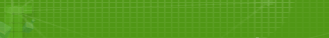 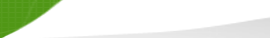 Bravo, O. G. (2005). Contabilidad de Costos 5ta. Ed. Revisada. Bogotá: McGraw-Hill Interamericana.
We Get Freedom [WGet]. (2017). Pastelería Productos Rápido. Obtenido de http://productosrapido.com.co/inicio/